Climate Change and Aquatic
Ecosystems
George Guillen
University of Houston-Clear Lake
College of Science and Engineering
Texas Envirothon Teacher Training Session
2/15/25
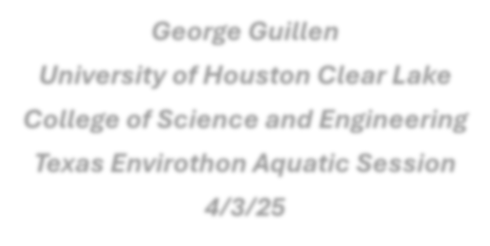 Our Blue Planet
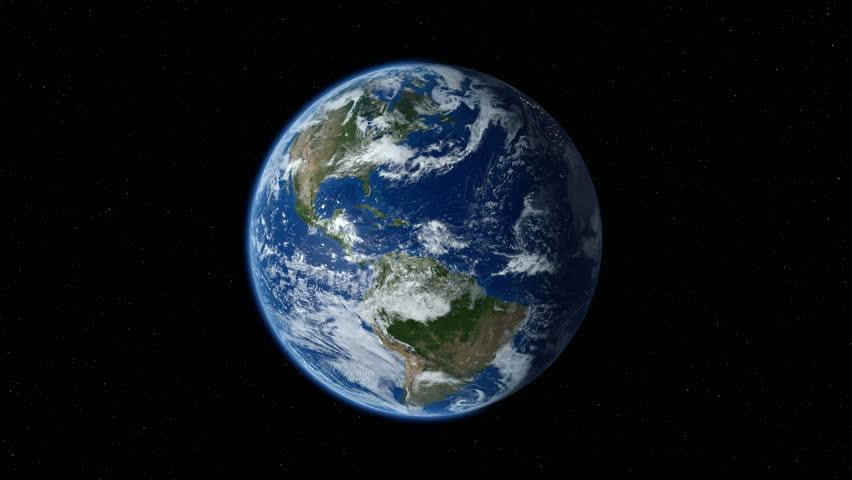 2
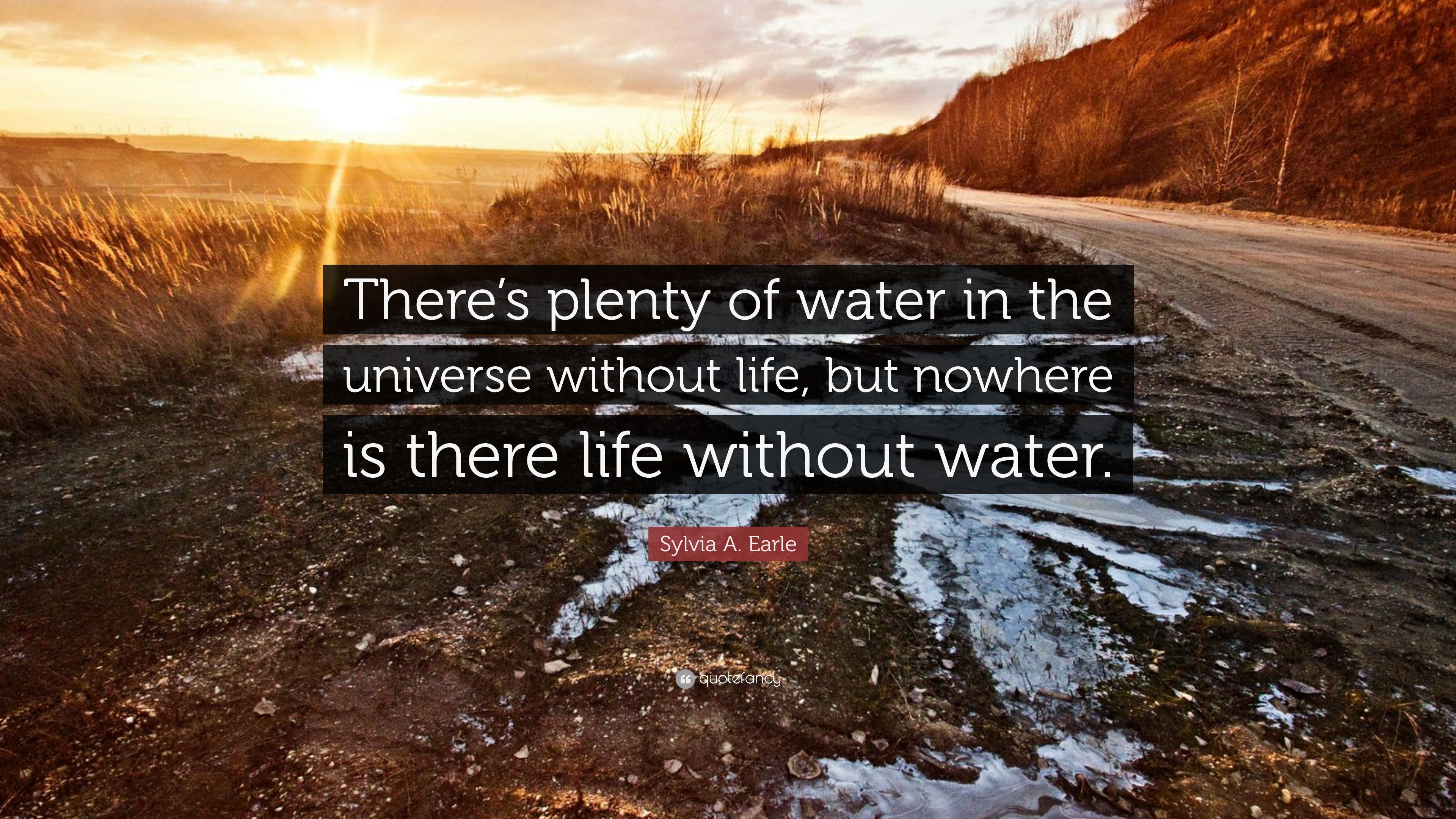 3
Water – 3 primary forms
Solid – frozen ice
Liquid – flowing or not; underground and above surface, precipitation
Gas – water vapor; evaporation
Gas – transpiration
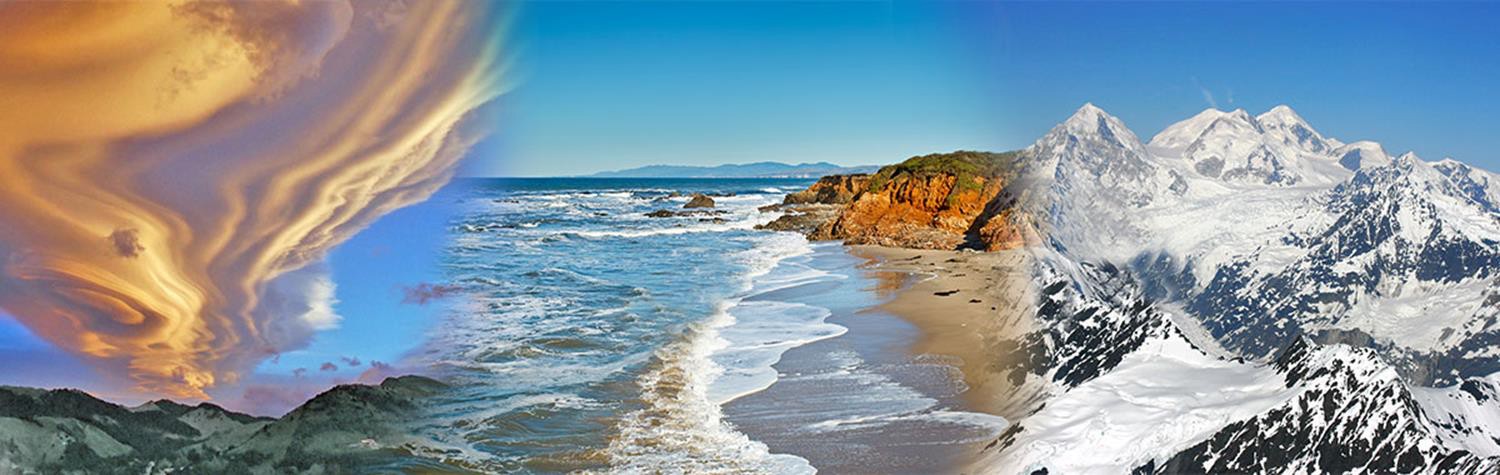 4
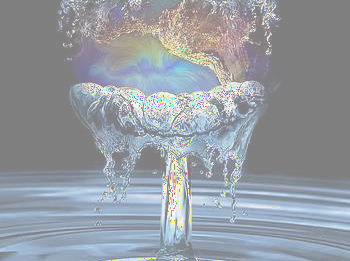 Physical Properties of Water
Life = Water.  Why?

Life as we know it could not have evolved without water

Physical properties primarily responsible for this relationship
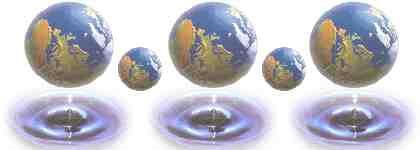 5
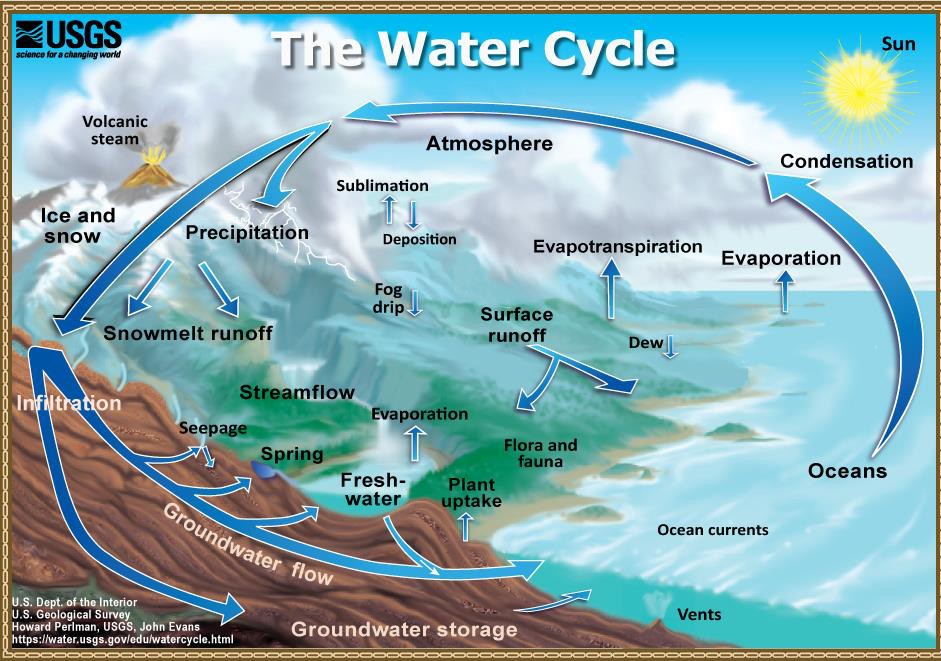 6
Flow – “the master variable”
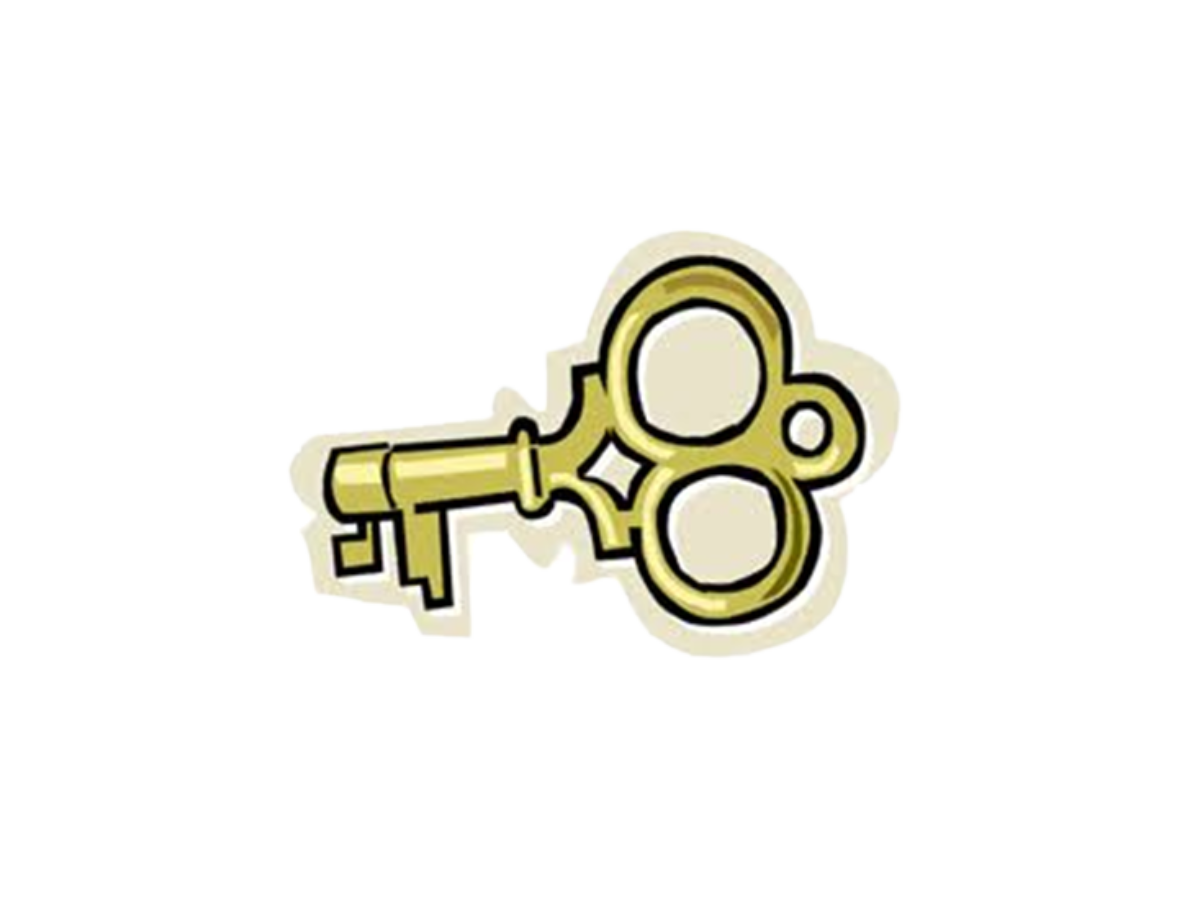 Controlling factor in riverine physical, biological and geochemical processes

e.g.: water temperature, dissolved oxygen, available habitat, spawning cues, channel shape, substrate type
7
Flow = master variable in flowing
freshwater
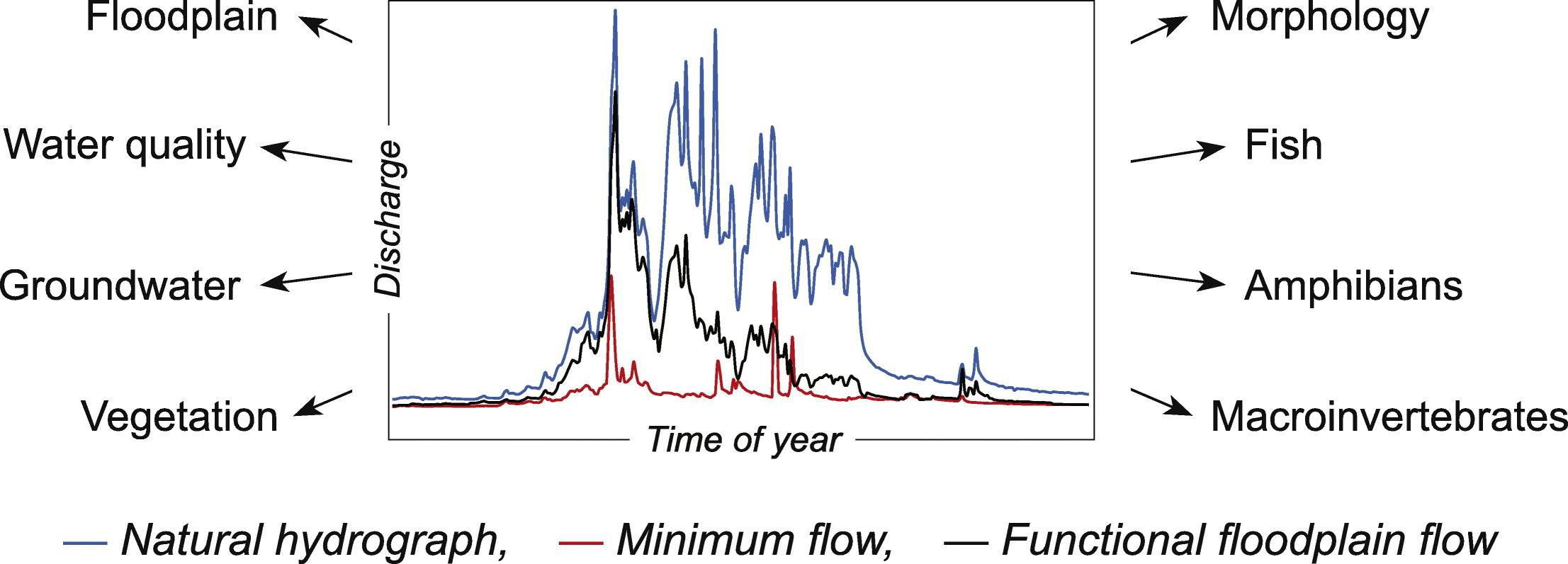 8
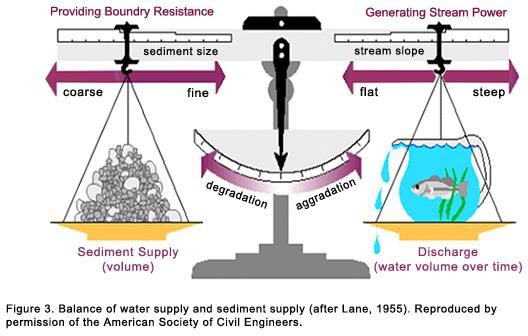 Flow Affects multiple variables and organisms
9
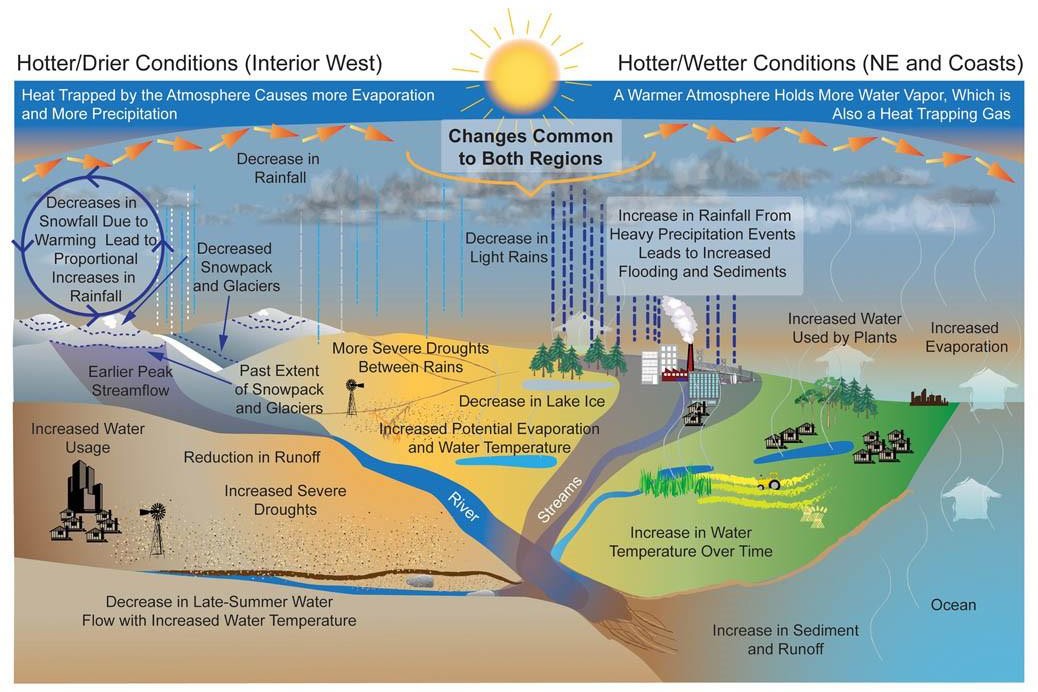 10
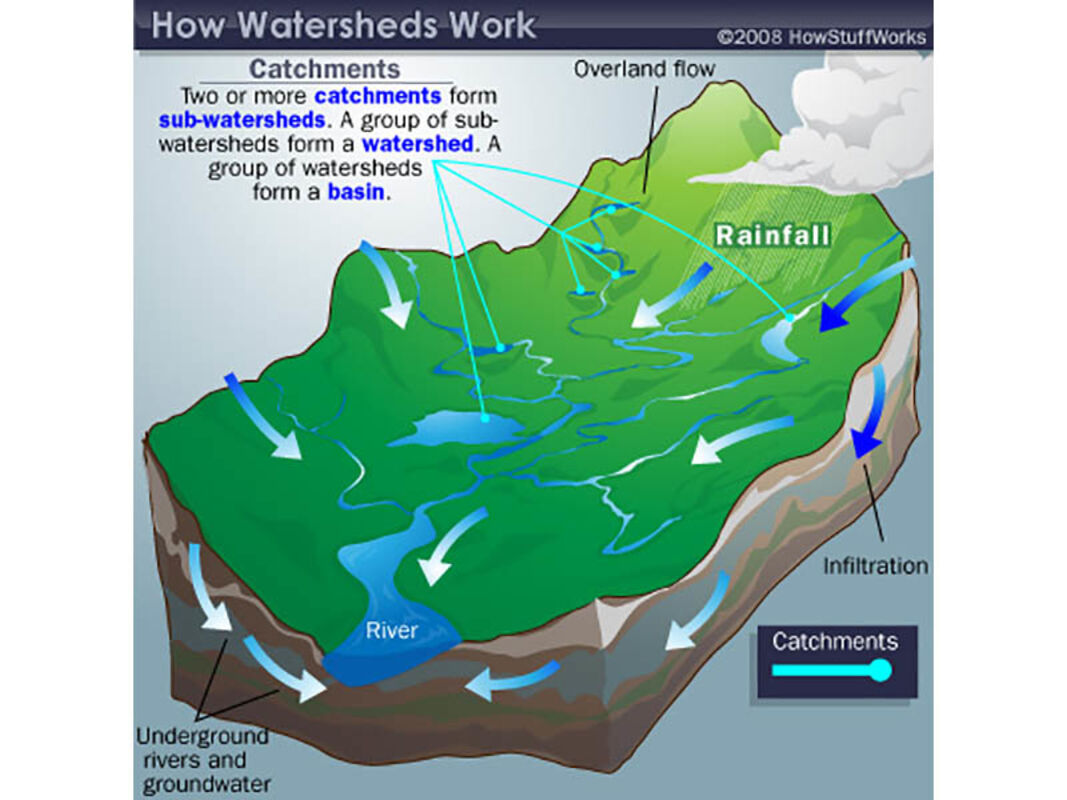 11
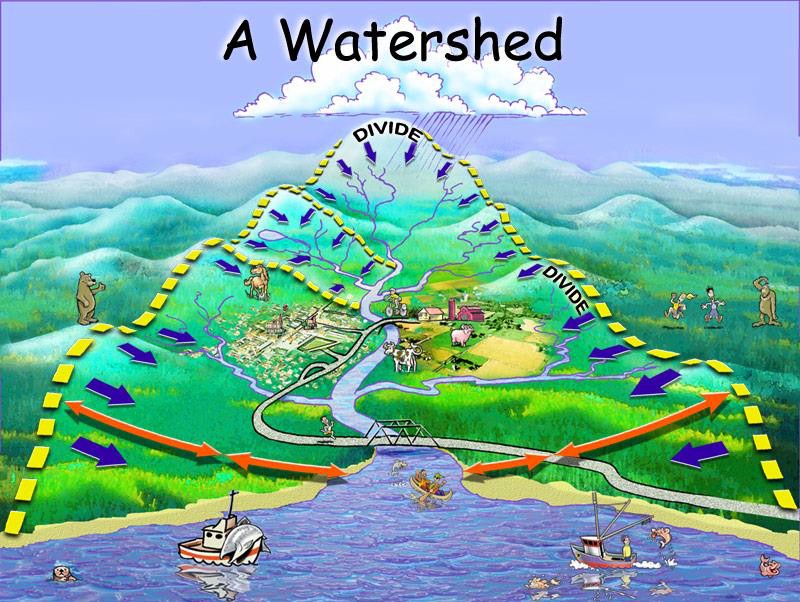 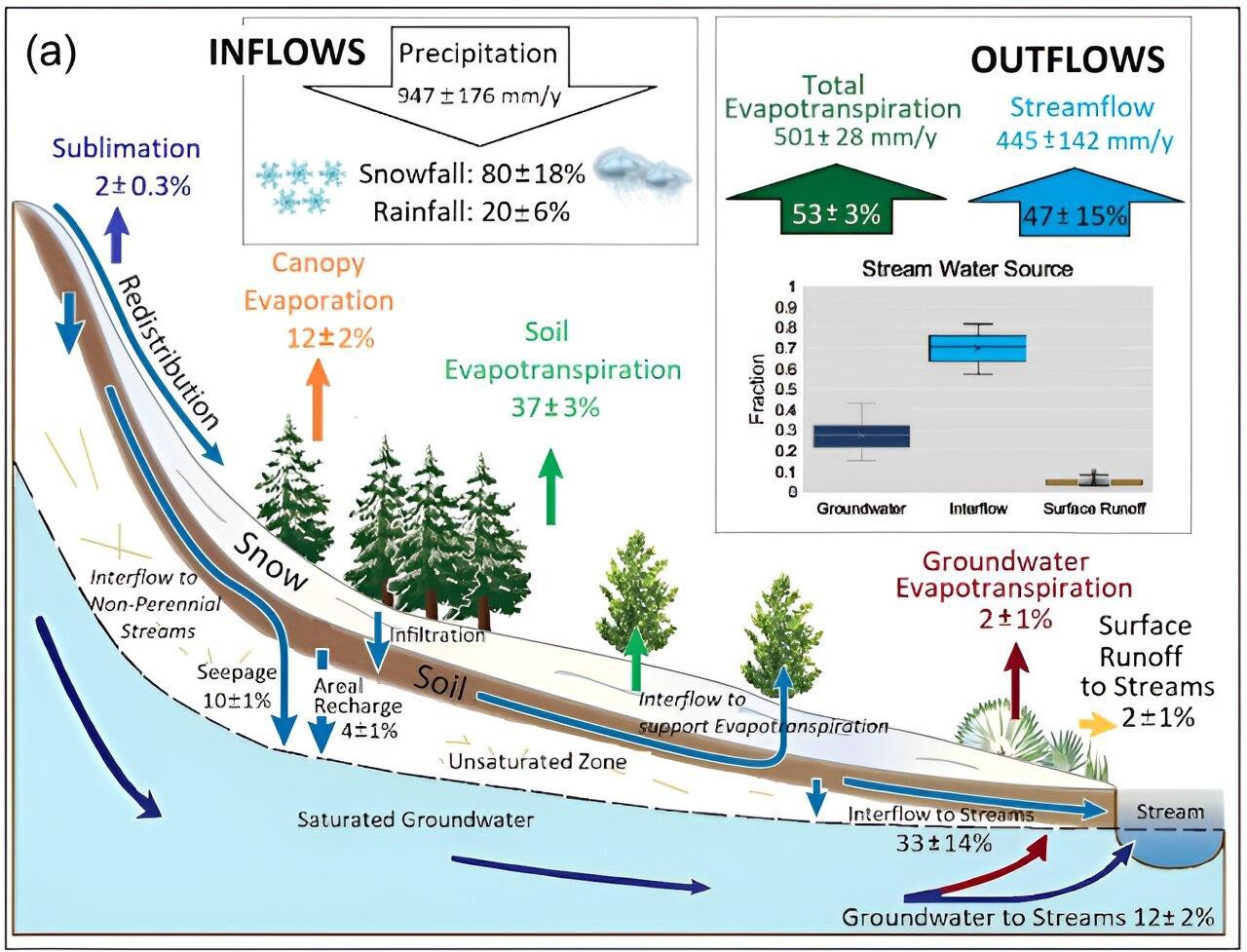 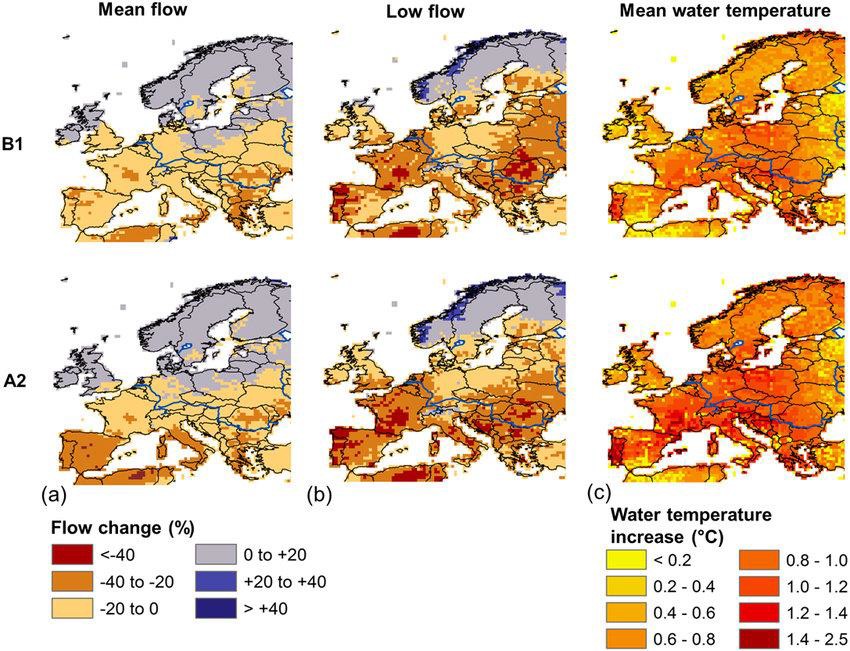 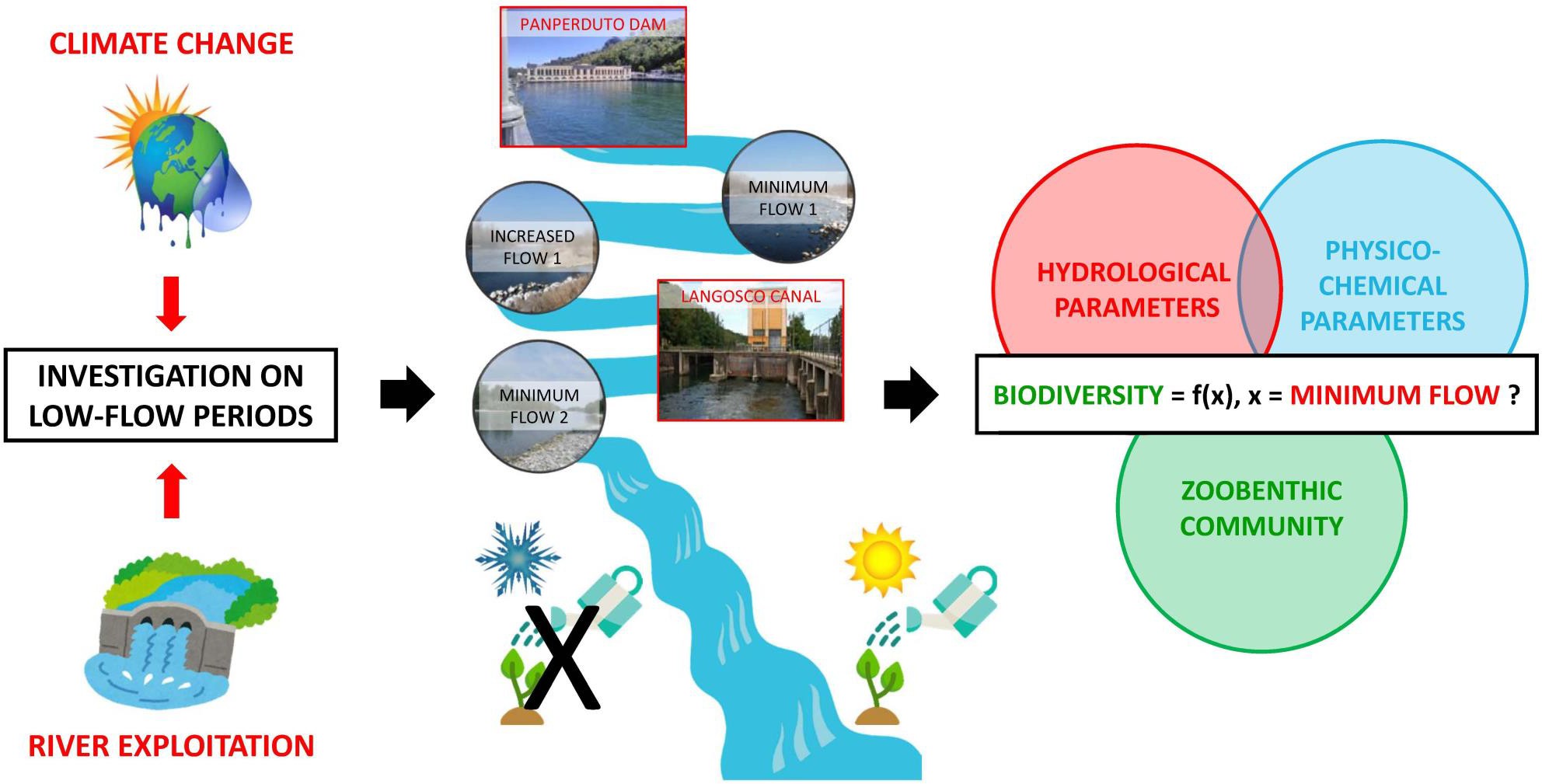 15
Stressors in Freshwater Streams
Spills
Improperly treated wastewater, septic tanks
Urbanization
Invasive organisms
Non-point runoff from land
Increased volumes and velocity of water due to 	more impervious surfaces.
Large numbers and sources of pathogenic 	bacteria
16
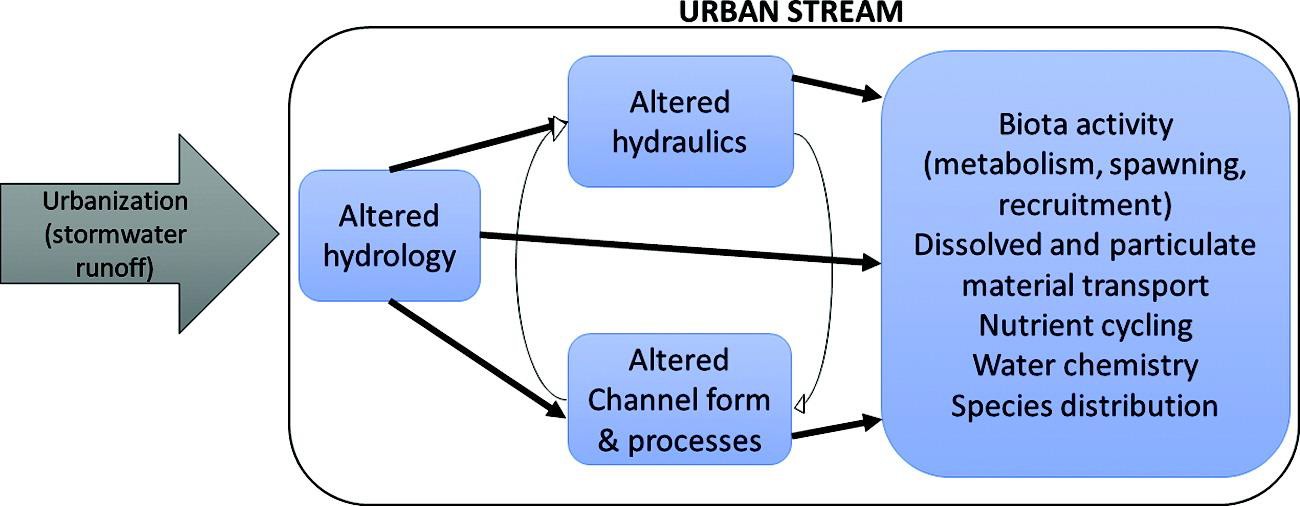 17
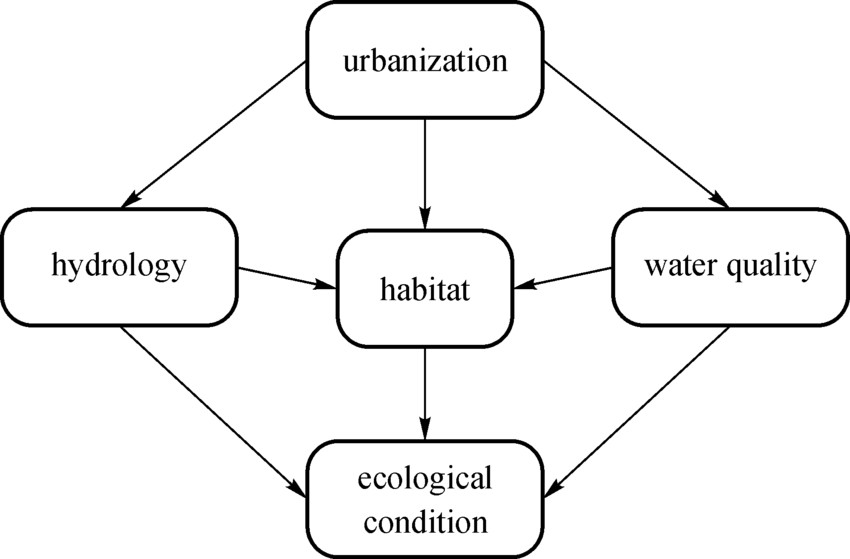 18
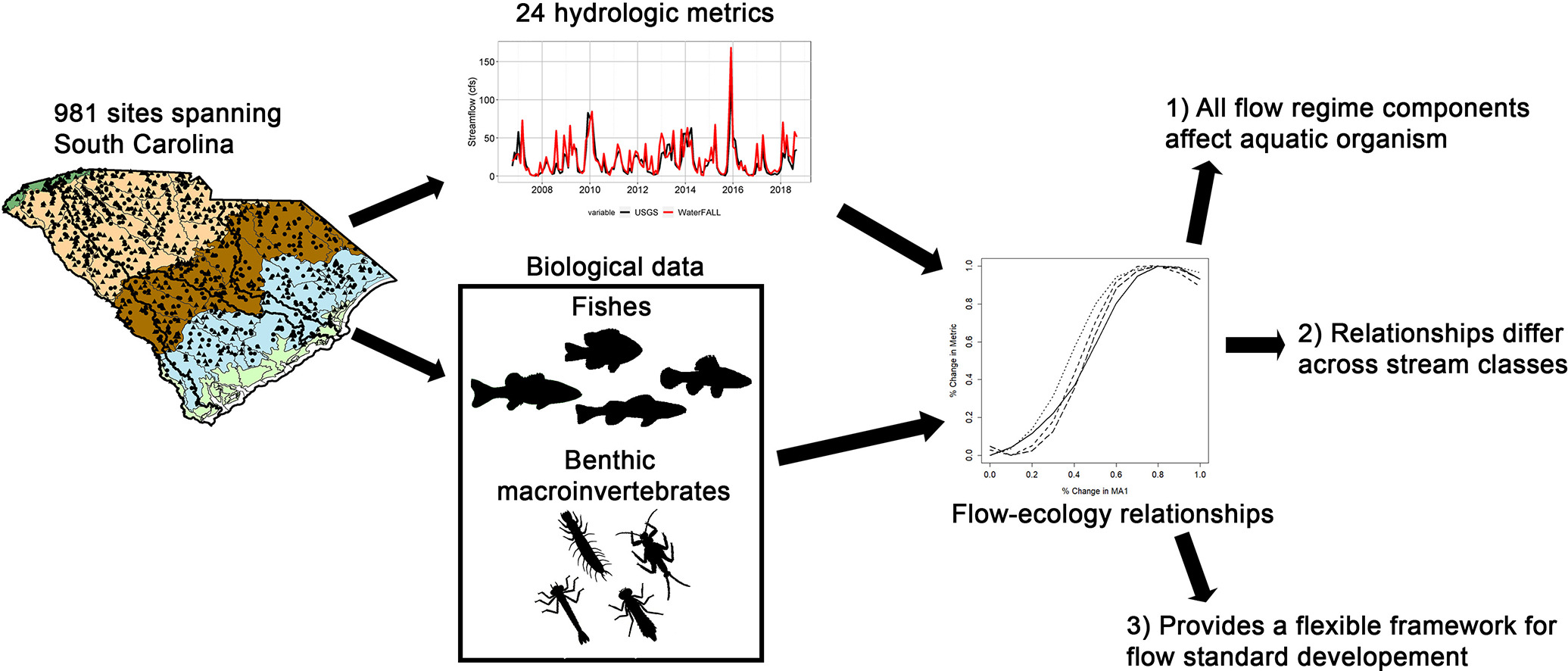 19
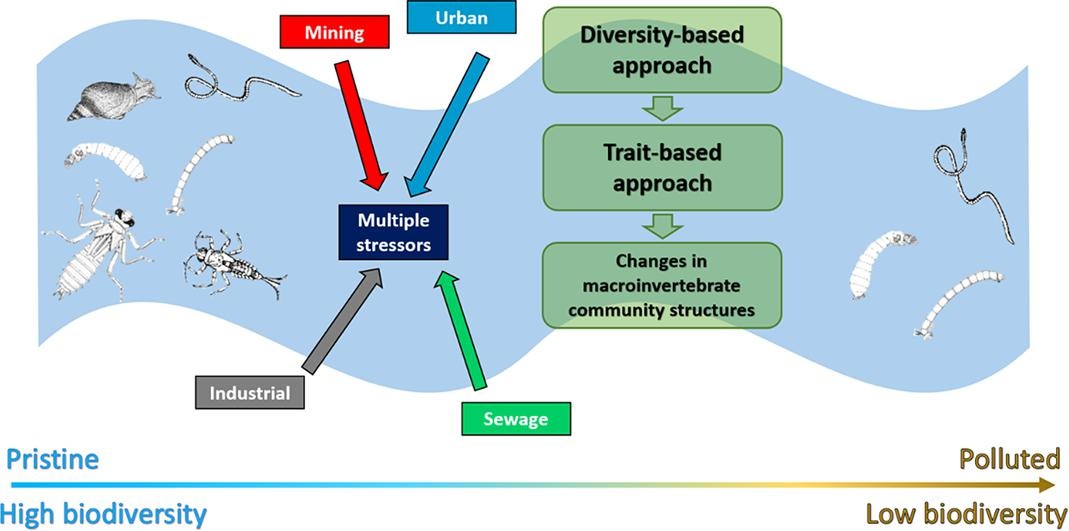 20
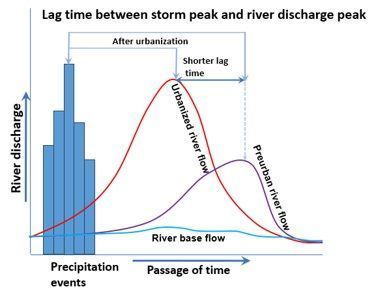 21
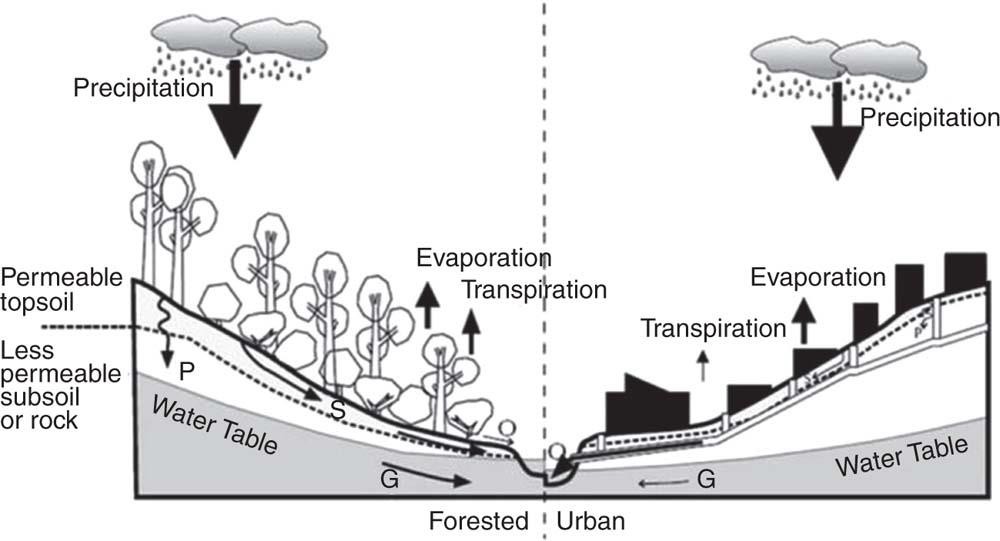 22
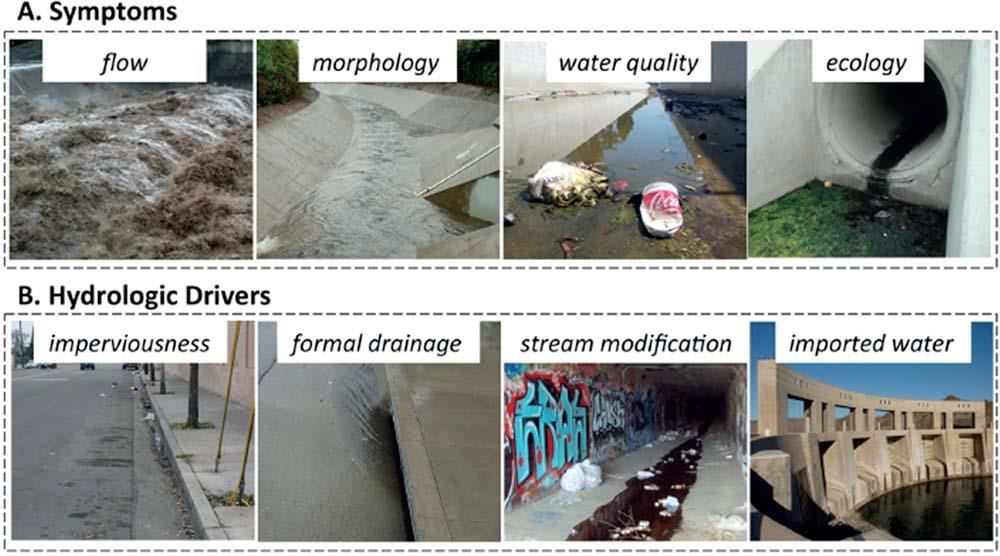 23
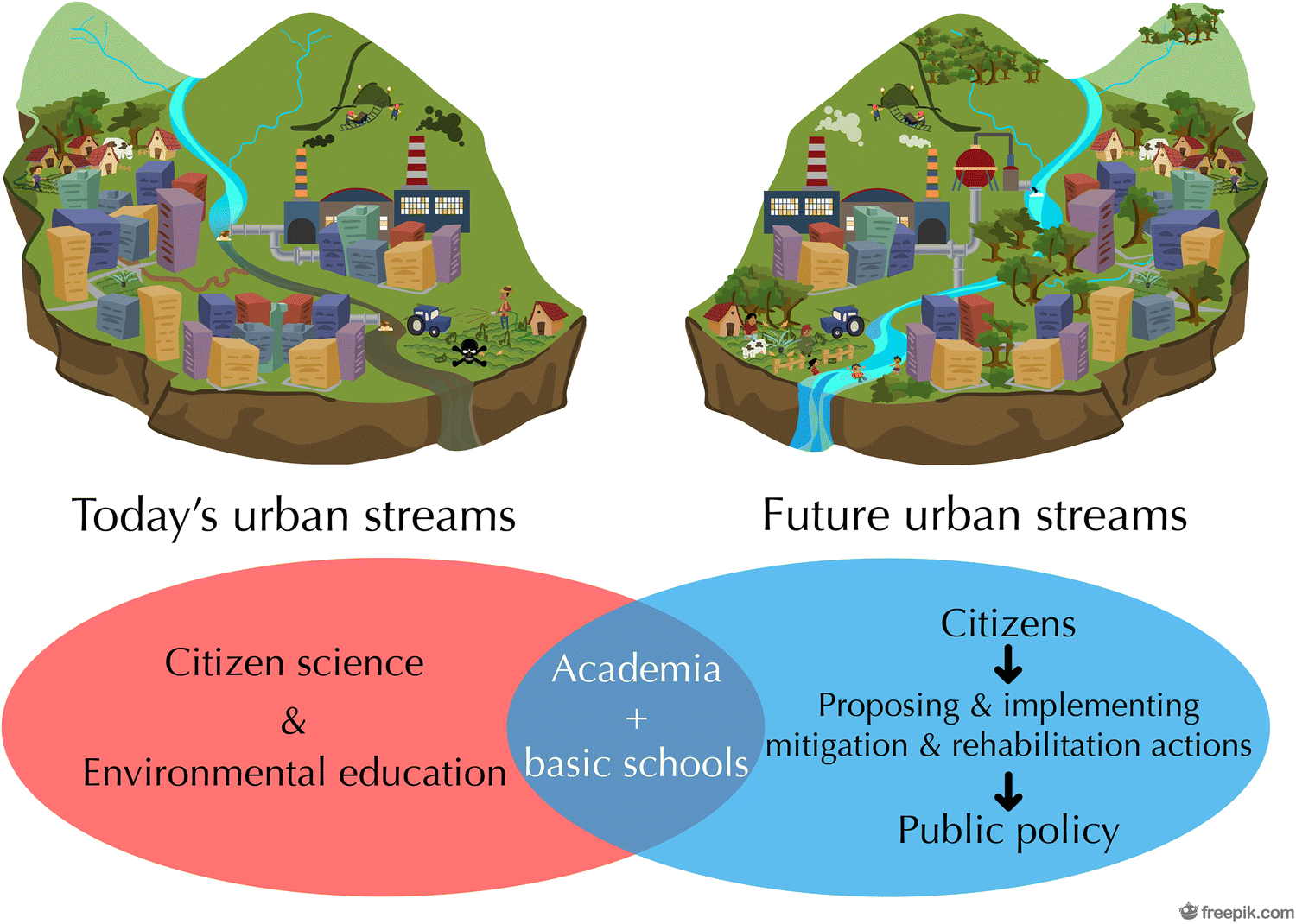 24
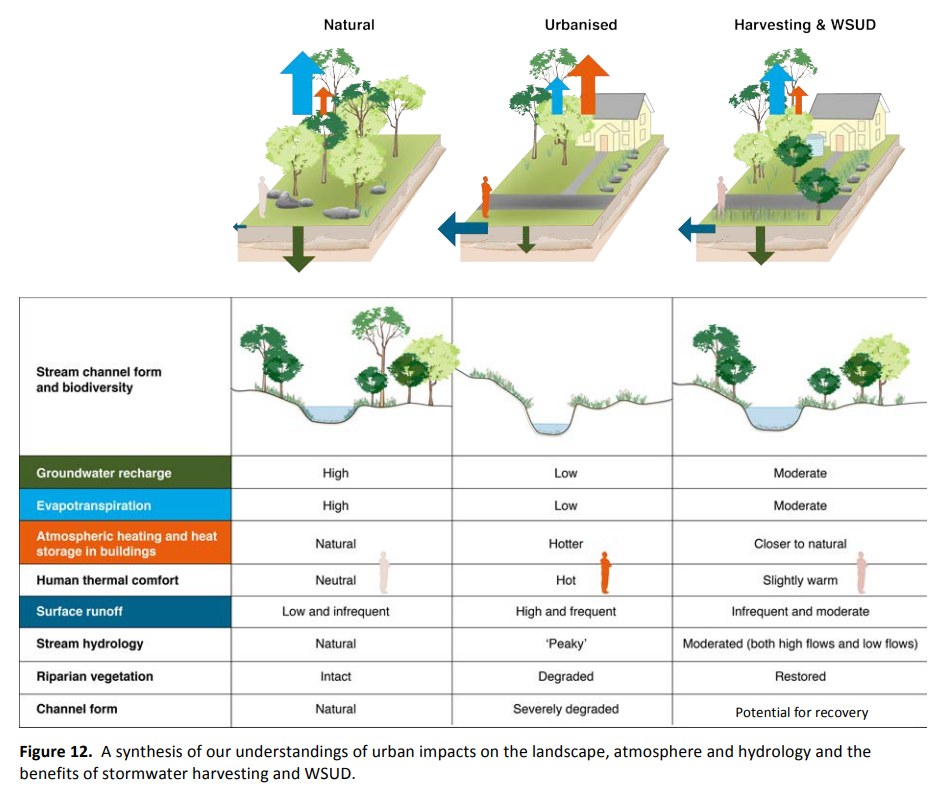 25
Stressors in Freshwater Streams
Spills
Improperly treated wastewater, septic tanks
Urbanization
Invasive organisms
Non-point runoff from land
Increased volumes and velocity of water due to 	more impervious surfaces.
Large numbers and sources of pathogenic 	bacteria
26
Coastal Systems
27
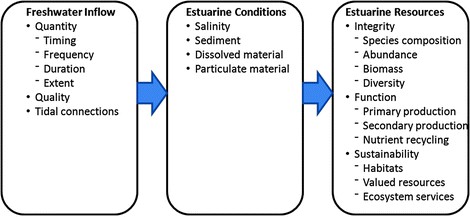 28
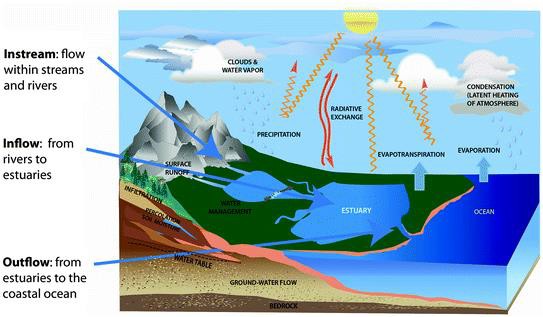 29
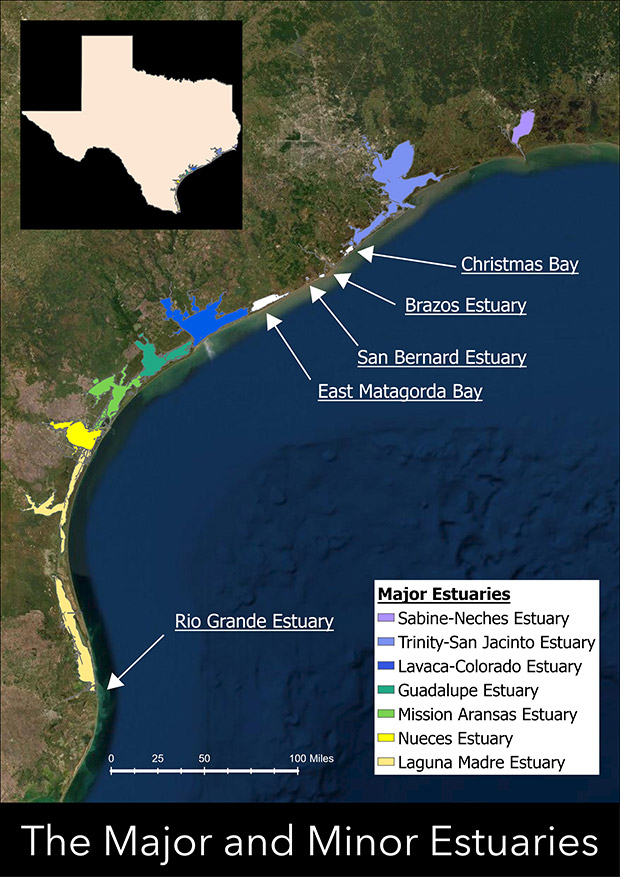 30
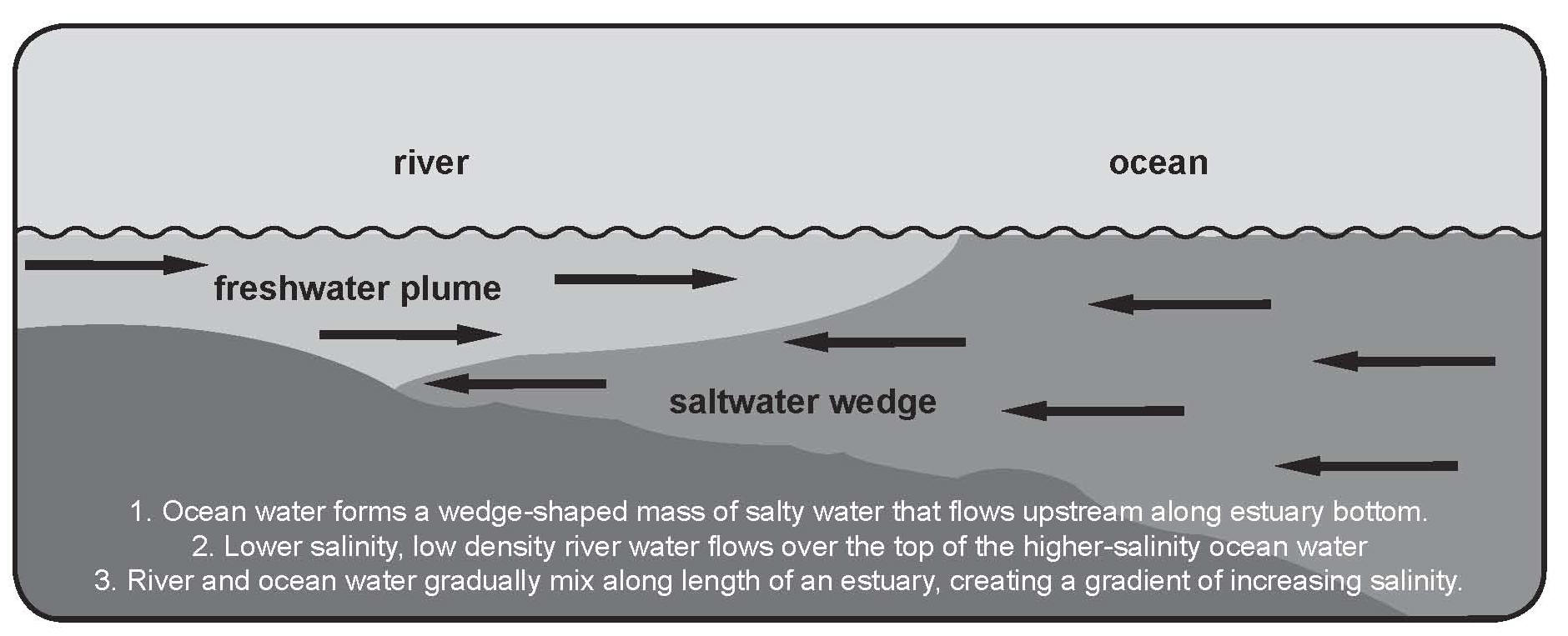 31
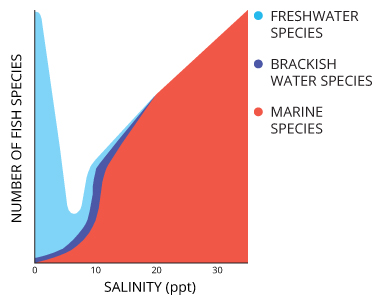 32
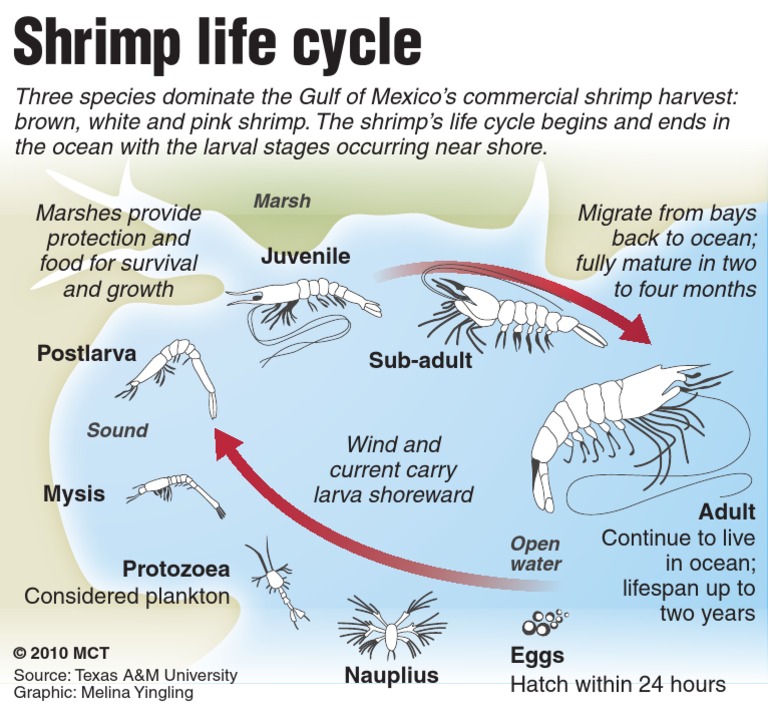 33
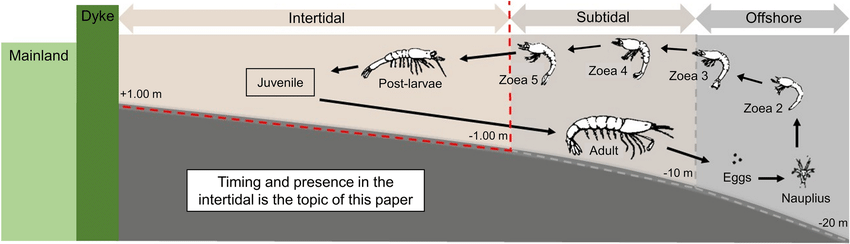 34
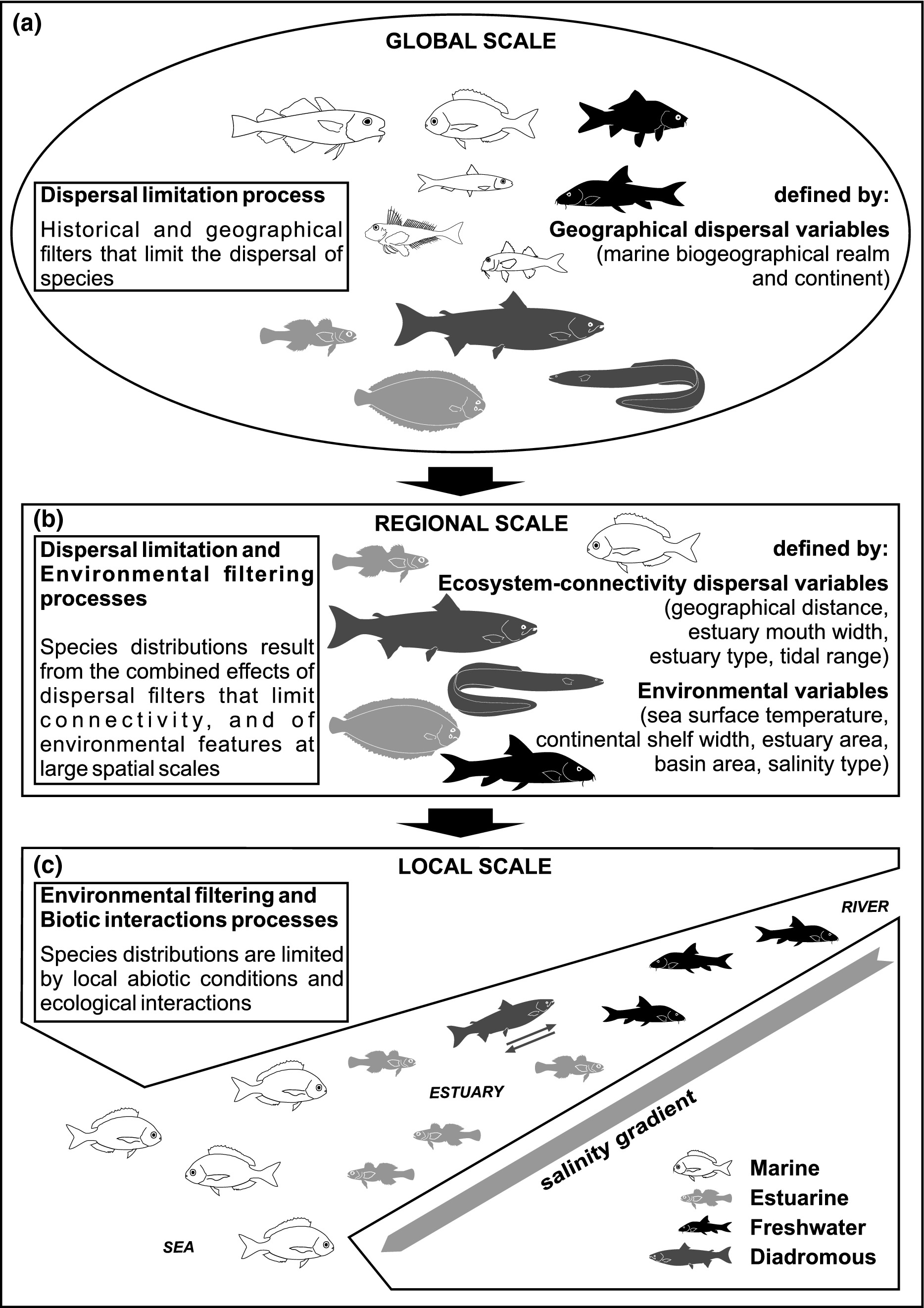 35
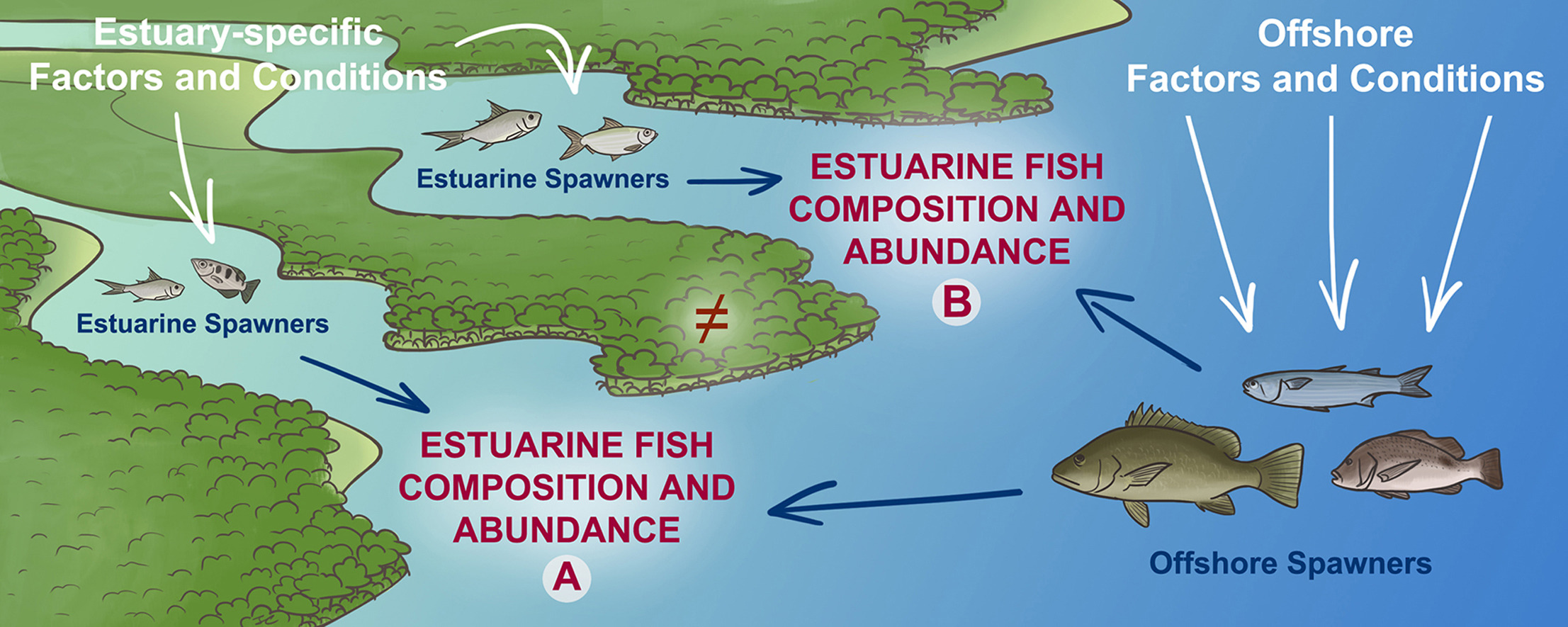 36
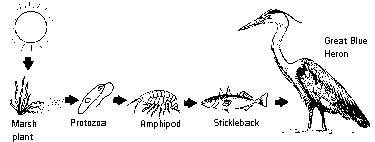 37
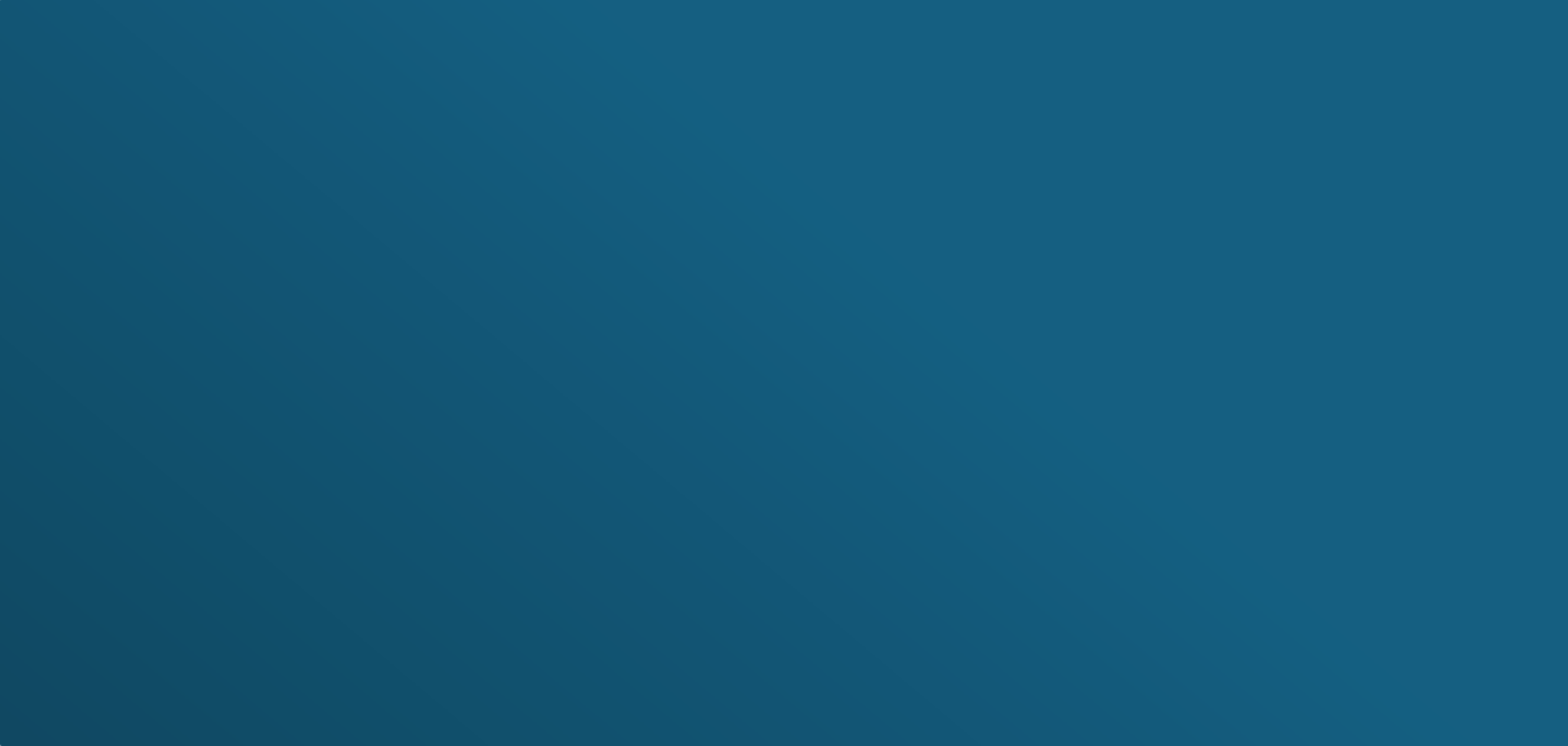 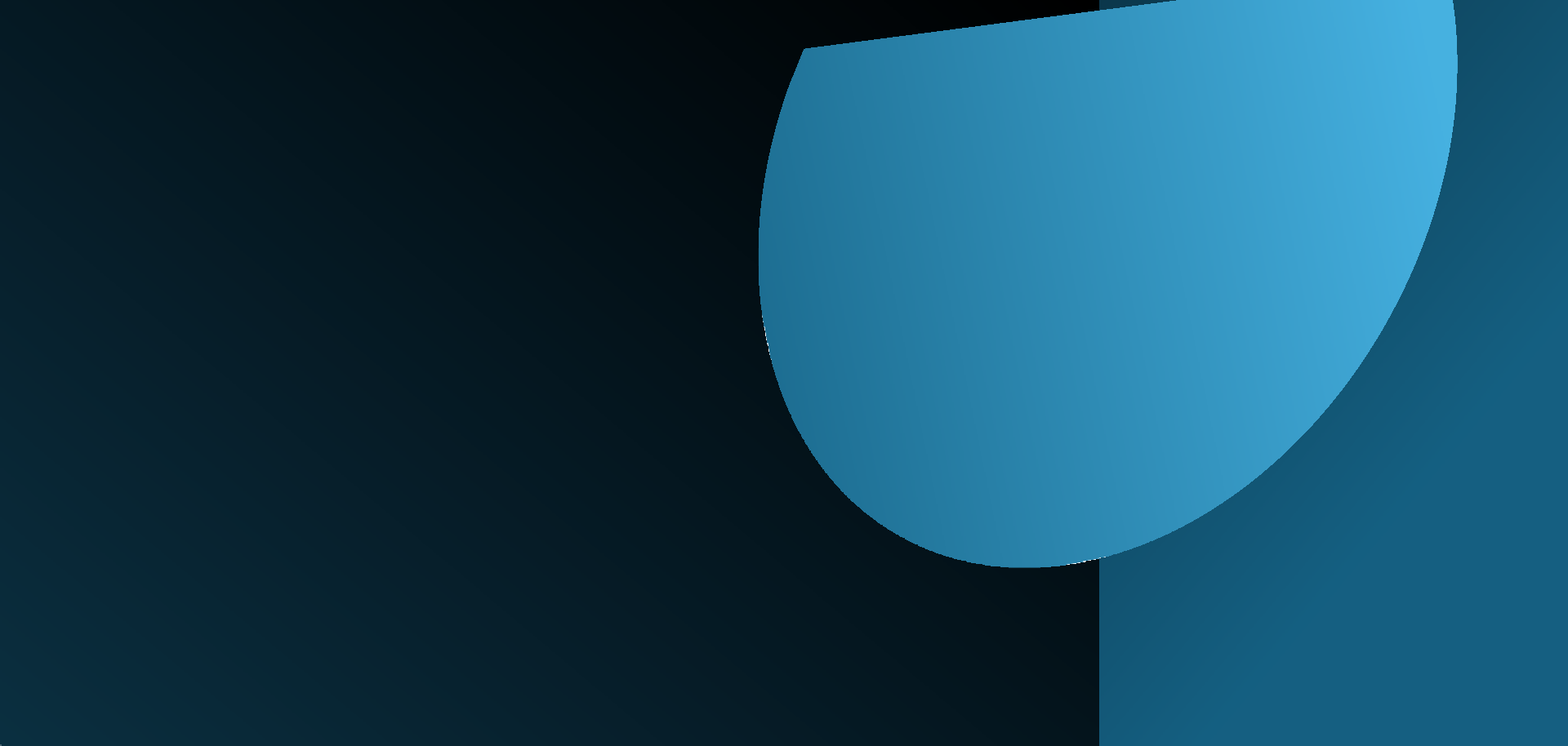 Effects of Climate Change
38
Climate Change Impacts
Not just heating, actually more variable
More storms – coastal
Flooding storm surge and rainfall
More storms – inland - rainfall
More erosion and loss of habitat
More pollutant loading
39
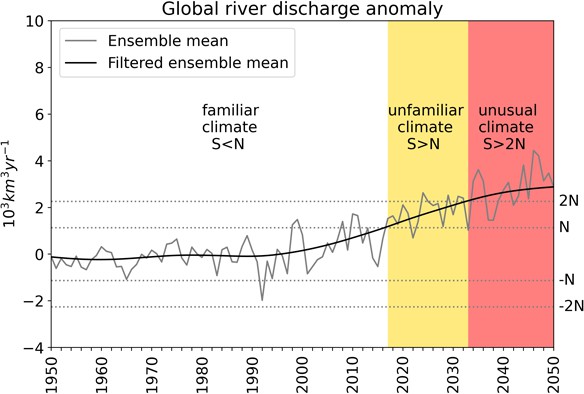 40
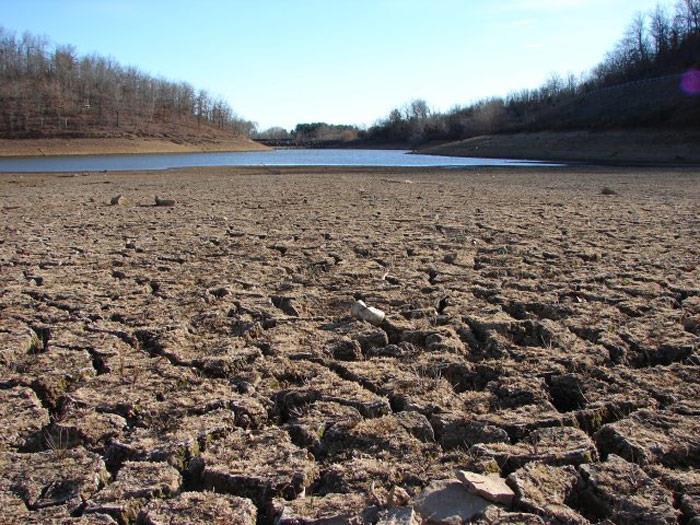 41
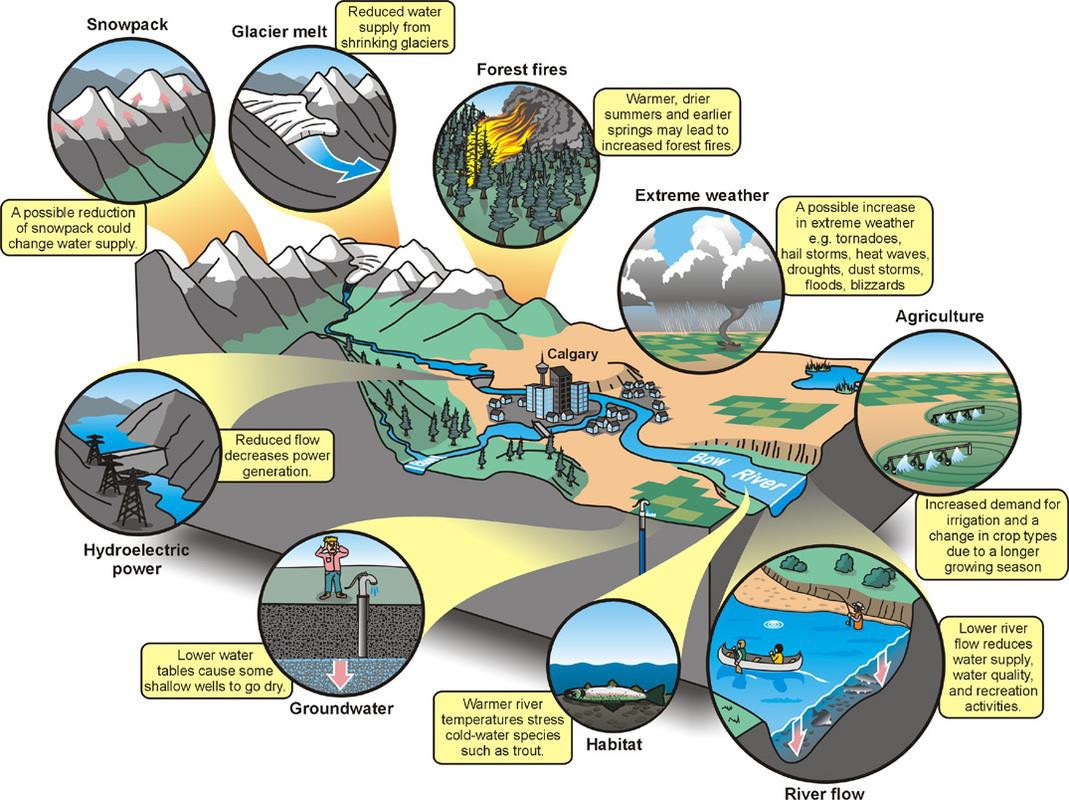 42